সুপ্রিয় শিক্ষার্থীবৃন্দ সবাইকে স্বাগত……
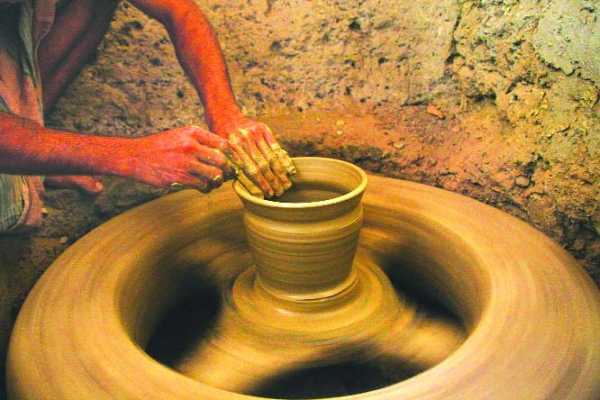 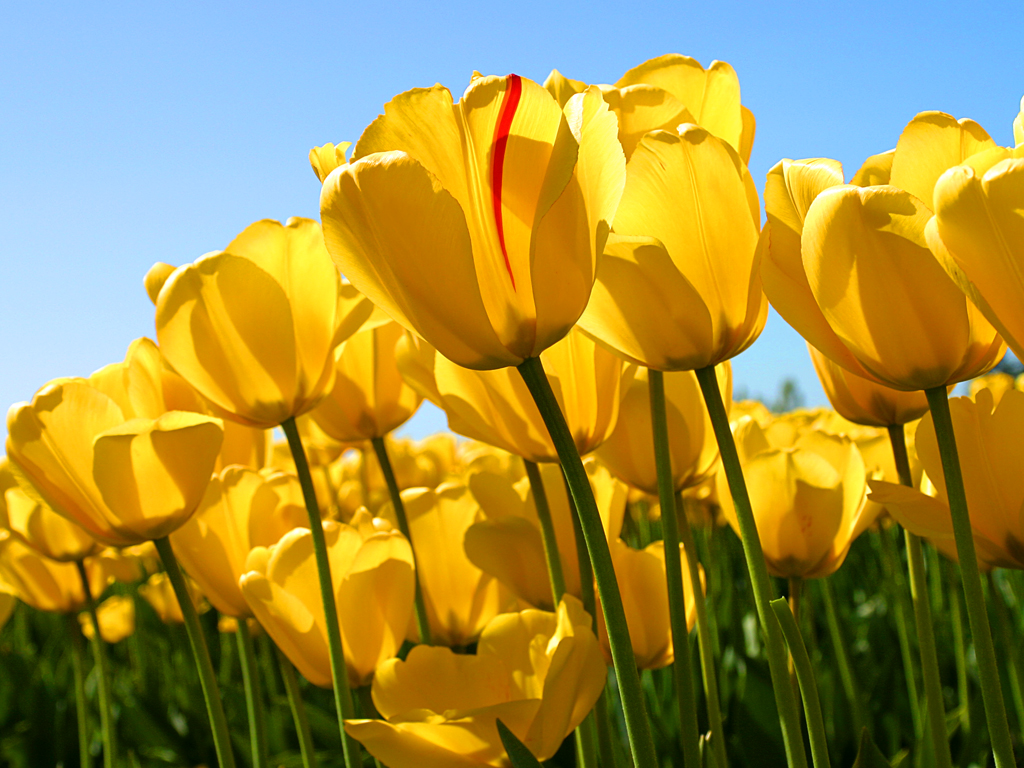 শিক্ষক পরিচিতি
পাঠ পরিচিতি
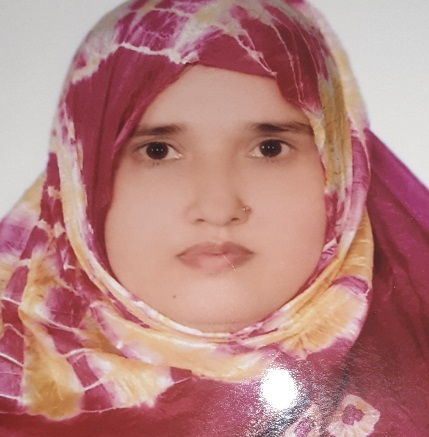 ষষ্ঠঃ শ্রেণী
মোছাঃ শিউলী বেগম
সহকারী শিক্ষক(আইসিটি)
আরজিদেবীপুর শিয়ালকোট আলিম মাদ্রাসা, পার্বতীপুর,দিনাজপুর
বিষয়ঃ বাংলাদেশ ও বিশ্ব পরিচয়
পাঠঃ বাংলাদেশের সংস্কৃতি
ষষ্ঠ অধ্যায়
সময়ঃ ৫০ মিনিট
ছবিগুলোর দিকে লক্ষ করি
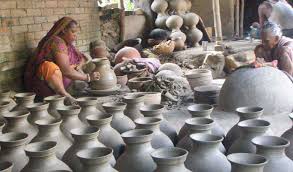 আজকের পাঠ
বাংলাদেশের সংস্কৃতি
শিখন ফল
এই পাঠ শেষে শিক্ষার্থী-
১। সংস্কৃতির ধারণা ব্যাখ্যা করতে পারবে;
২। বাংলাদেশের সংস্কৃতির উপাদান ব্যাখ্যা করতে পারবে; 
৩। বাংলাদেশের স্বরুপ ও বৈশিষ্ট্য ব্যাখ্যা করতে পারবে;
৪। বাংলাদেশের সংস্কৃতির ধরণ ব্যাখ্যা করতে পারবে ।
ছবিগুলোর দিকে লক্ষ করি
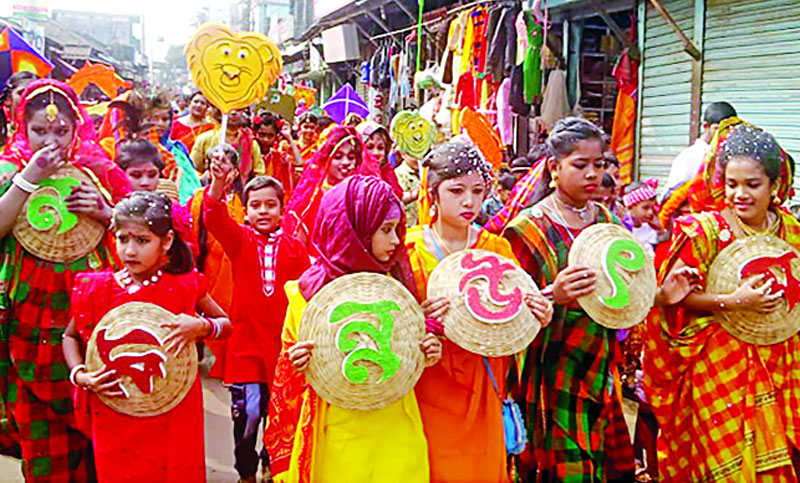 একক কাজ
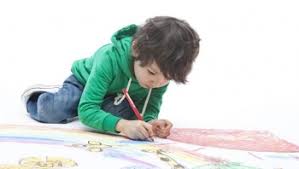 সংস্কৃতি  কী ?
ছবির দিকে লক্ষ করি
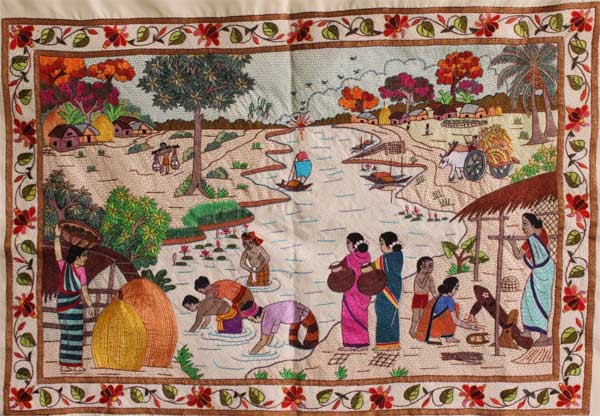 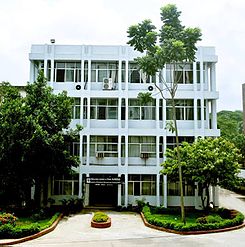 নকশি কাঁথার মধ্যে যখন ফুল- পাতা, হাতি-ঘোড়া অন্য কোন দৃশ্য সেলাই করা হয়,তখন তা হয়ে উঠে এদেশের নারী মনের চিন্তার বহিঃপ্রকাশ ।
ঘরবাড়ি বাংলাদেশের সংস্কৃতির কোন উপাদান
জোড়ায় কাজ
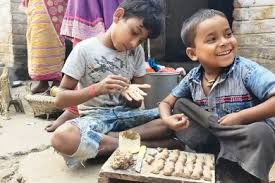 বাংলাদেশের সংস্কৃতির বস্তুগত ও অবস্তুগত উপাদানের তালিকা প্রস্তুত কর ।
ছবির দিকে লক্ষ করি
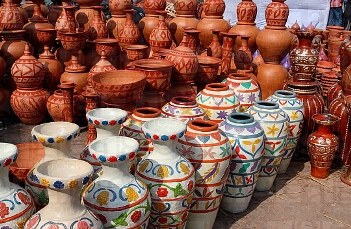 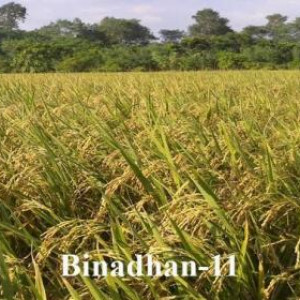 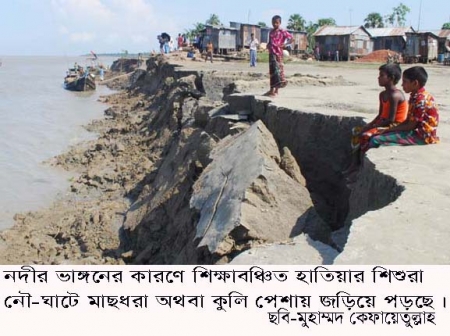 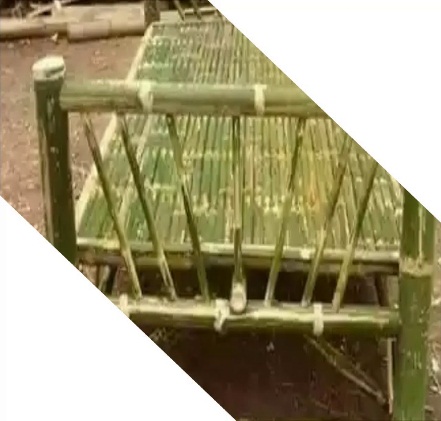 বাঁশের খাট
ফুলদানি
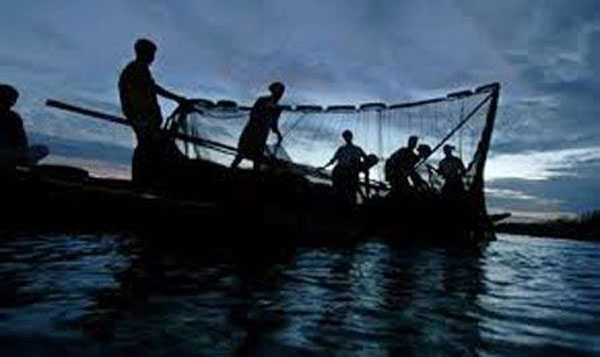 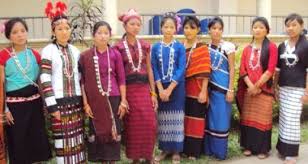 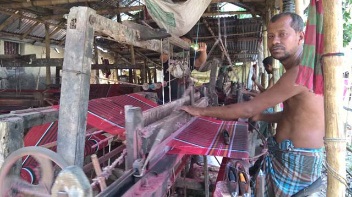 জেলে
চাকমা
তাঁতশিল্প
দলগত কাজ
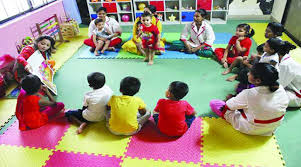 বিভিন্ন দেশীয় সাংস্কৃতিক উপাদান সংগ্রহ করে প্রদর্শনীর আয়োজন কর ।
মূল্যায়ণ
১।  সংস্কৃতি কী ? 
(ক) তৈজসপত্র ●(খ)আচার-অনুষ্ঠান (গ) নৃত্যকলা (ঘ) সাহিত্য 
২। বাংলাদেশের সংস্কৃতির উপাদান কয়টি ?
 (ক) ৩ টি (খ) ৪ টি (গ) ৫ টি ●(ঘ) ২ টি
 ৩। বাংলাদেশের সংস্কৃতির বৈচিত্রময় কারণ-
 (i) ধর্মের ভিন্নতা  (ii) পেশাগত ভিন্নতা  (iii) ভৌগলিক পরিবেশ
 নিচের কোনটি সঠিক ?
 (ক)i (খ) i ও ii (গ)ii ও iii ●(ঘ) i,  ii,ও  iii
ছবির দিকে লক্ষ করি
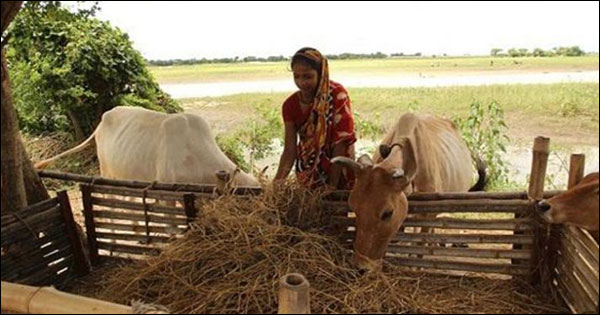 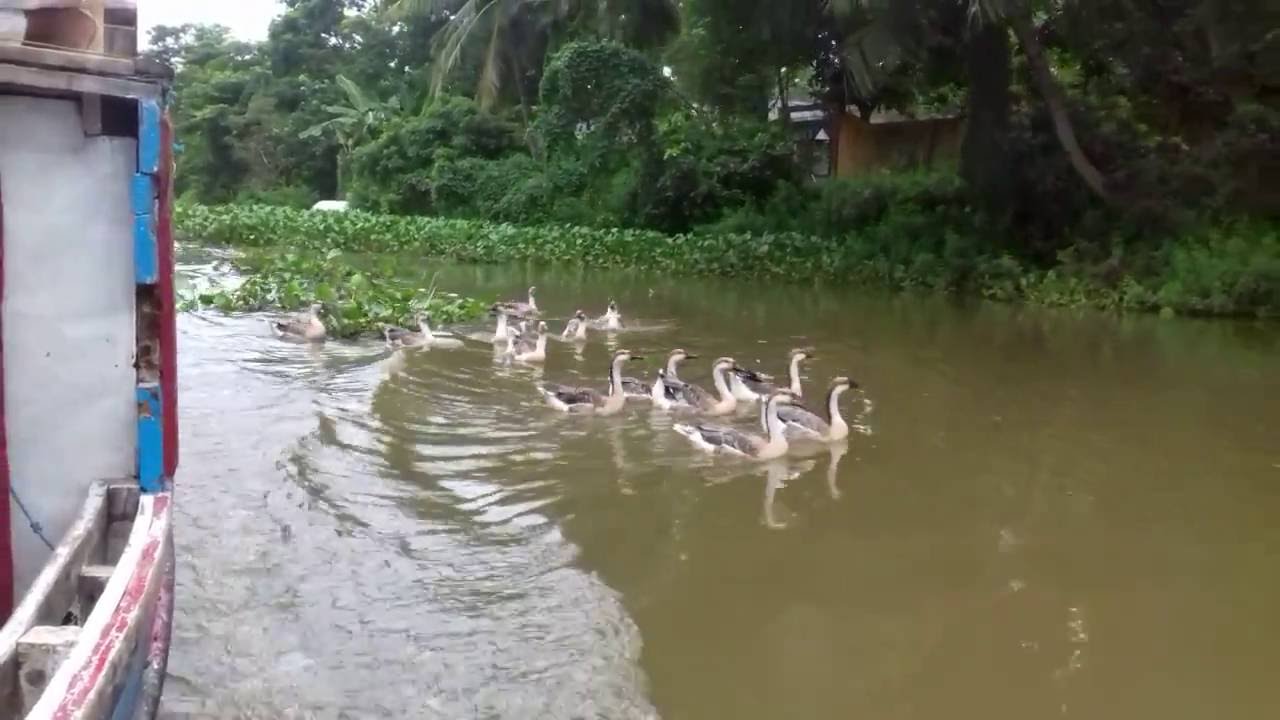 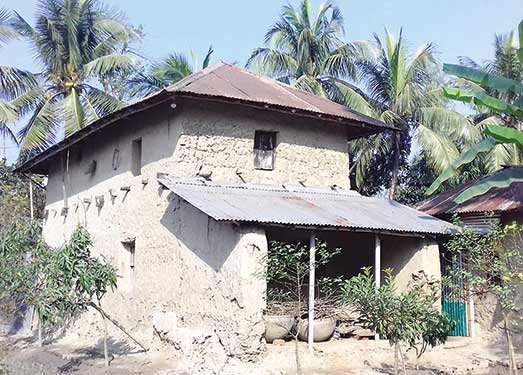 গ্রামের সংস্কৃতি
ছবির দিকে লক্ষ করি
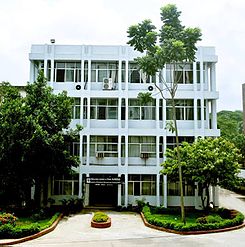 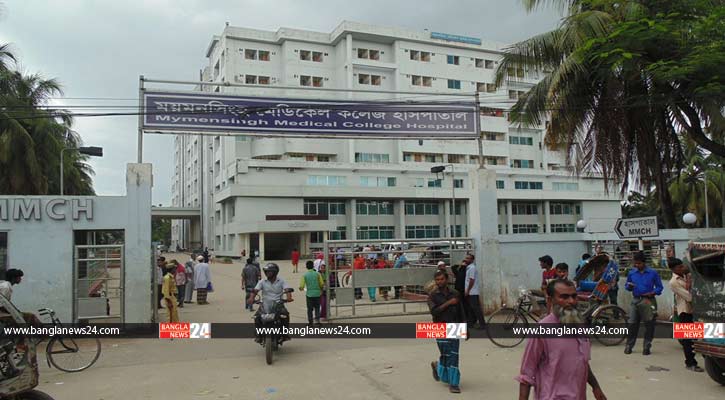 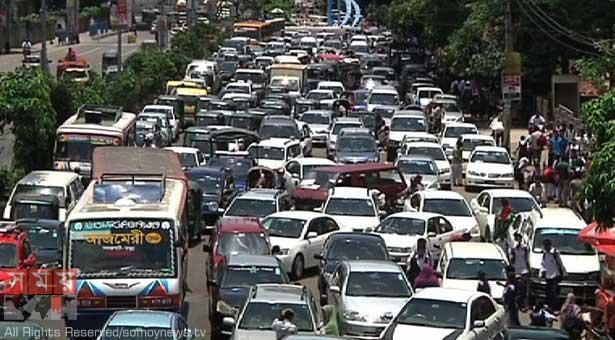 শহরের সংস্কৃতি
বাড়ির কাজ
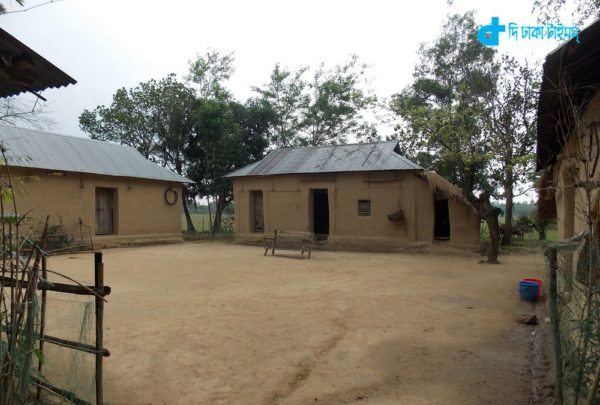 বাংলাদেশের  সংস্কৃতির যে বিভিন্ন ধরণ তার একটি তালিকা তৈরি করে নিয়ে আসবে ।
ধন্যবাদ
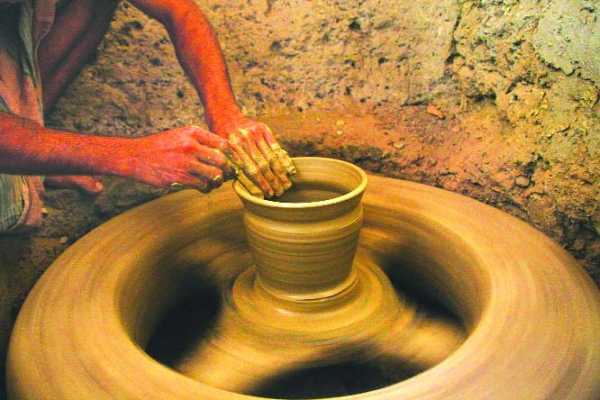